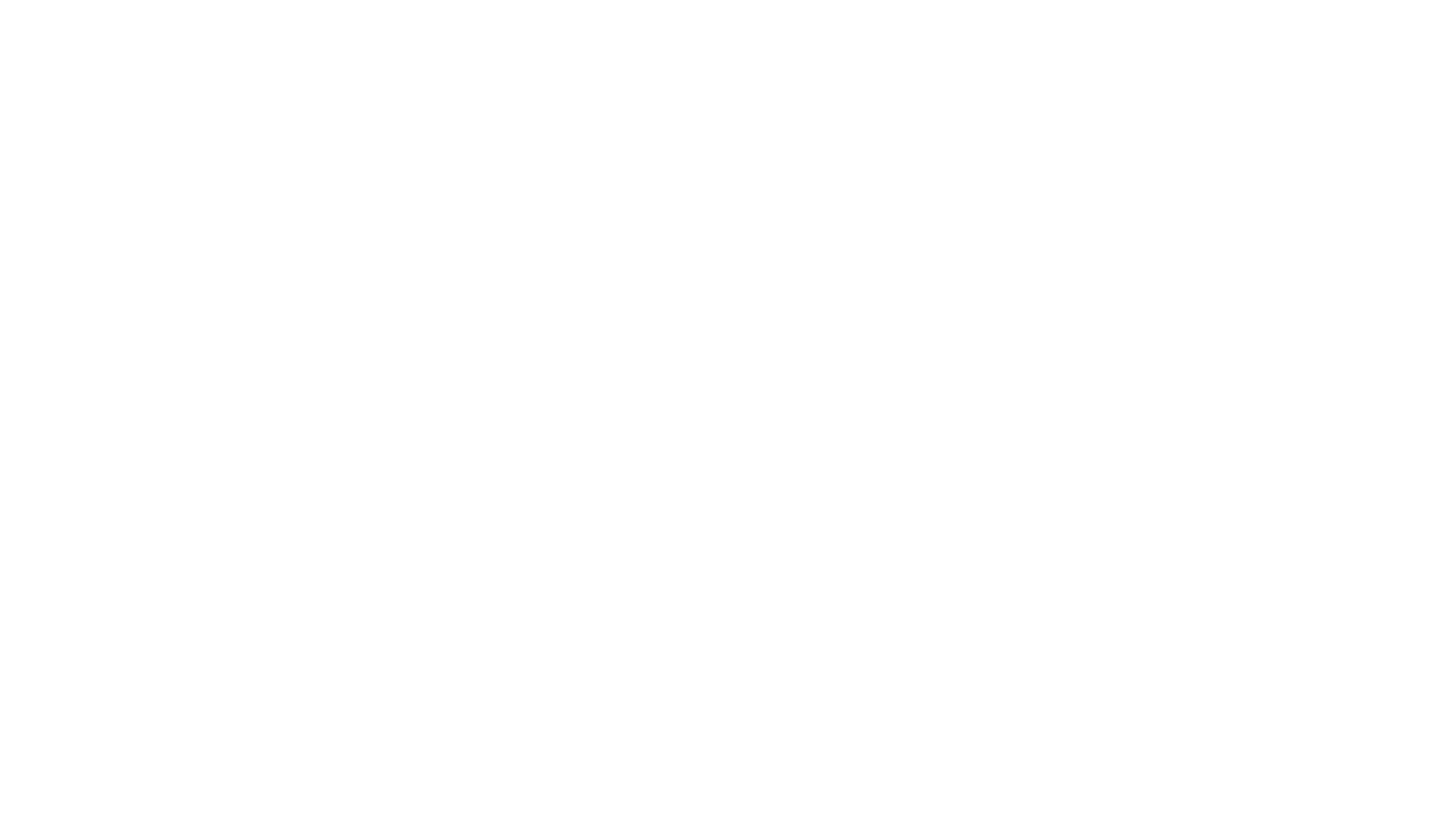 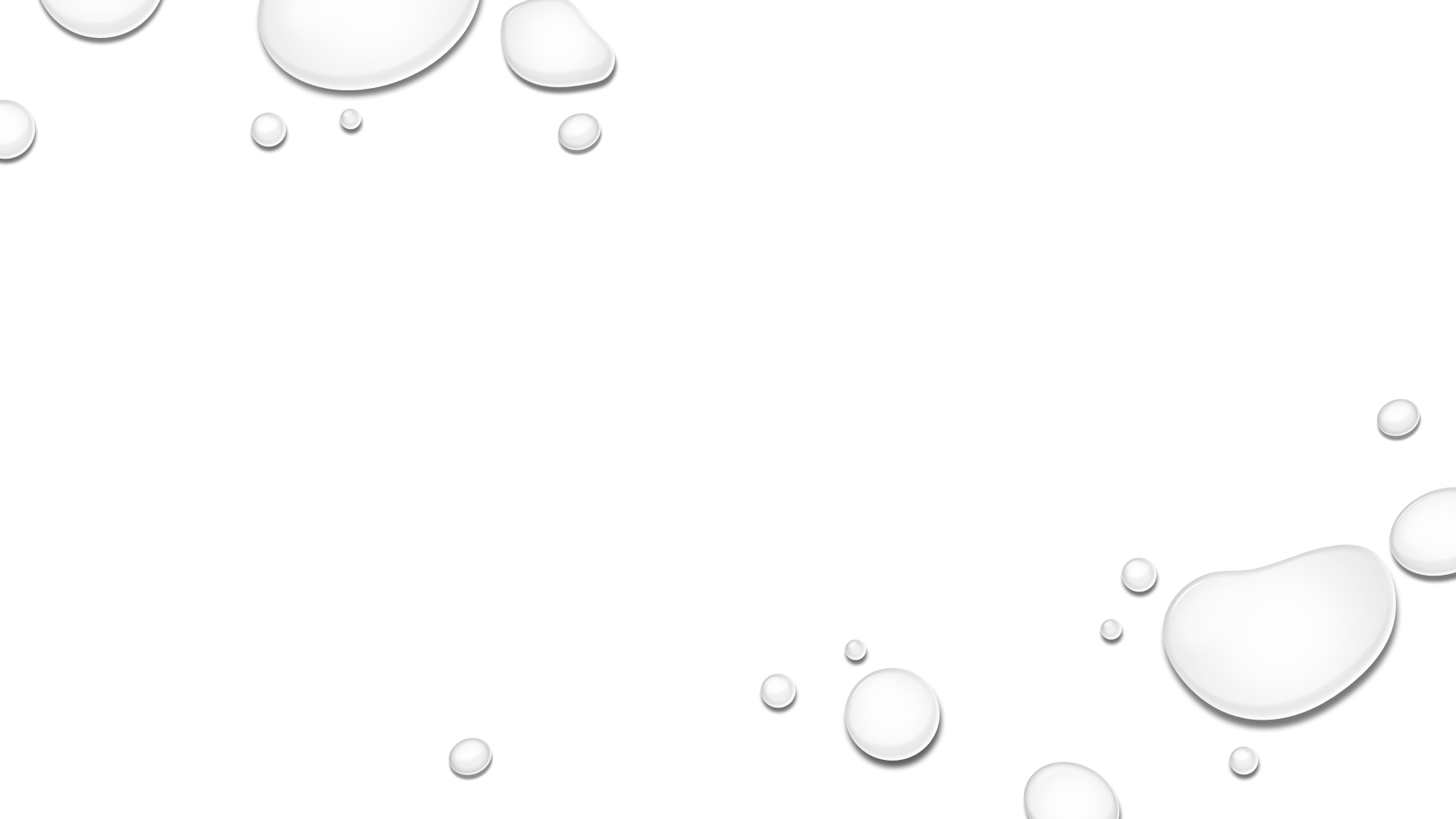 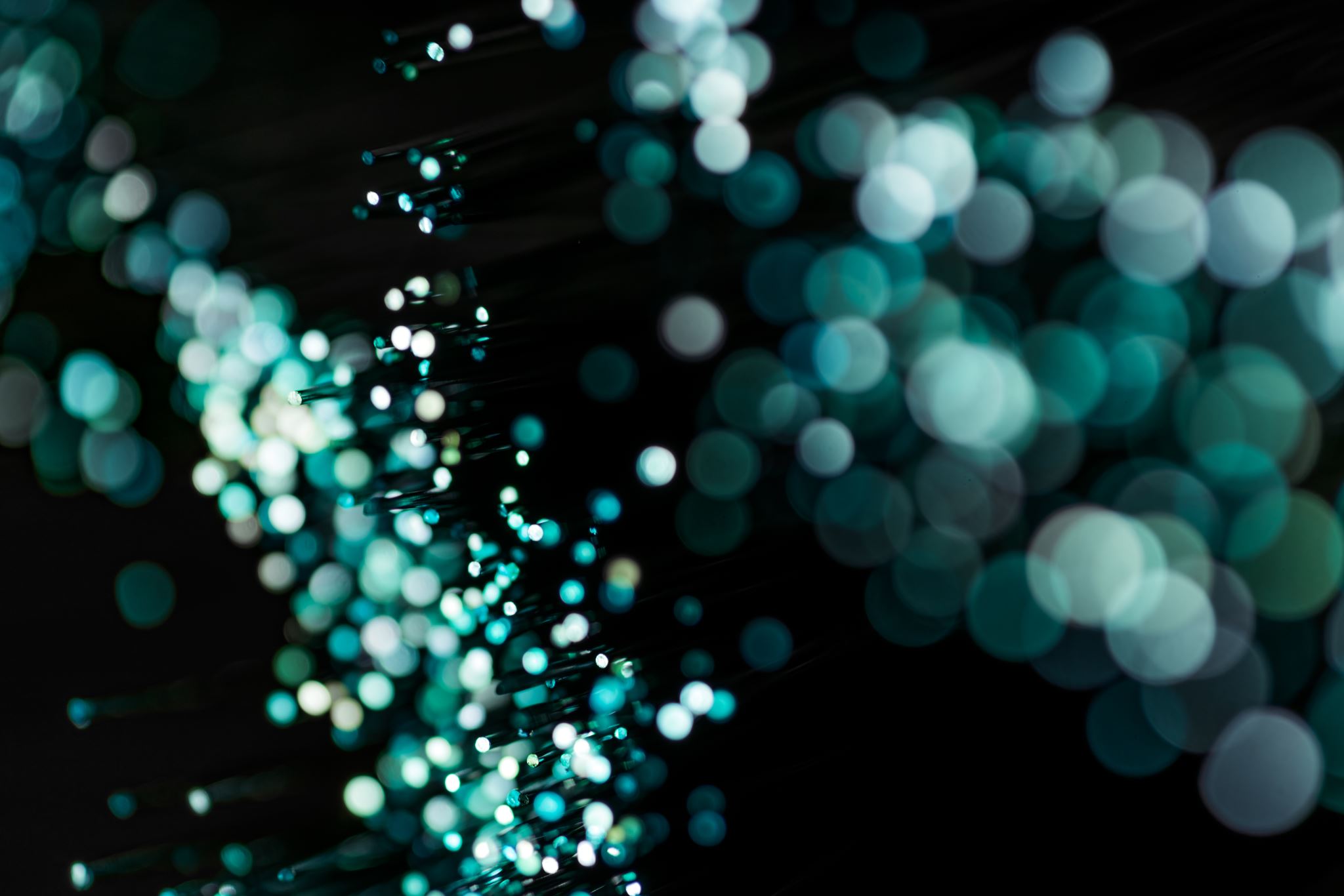 Facial Recognition – Juridische kader
Bart van der Sloot
AVG
Artikel 5 Beginselen inzake verwerking van persoonsgegevens 
1.Persoonsgegevens moeten: 
a)worden verwerkt op een wijze die ten aanzien van de betrokkene rechtmatig, behoorlijk en transparant is („rechtmatigheid, behoorlijkheid en transparantie”); 
b) voor welbepaalde, uitdrukkelijk omschreven en gerechtvaardigde doeleinden worden verzameld en mogen vervolgens niet verder op een met die doeleinden onverenigbare wijze worden verwerkt; de verdere verwerking met het oog op archivering in het algemeen belang, wetenschappelijk of historisch onderzoek of statistische doeleinden wordt overeenkomstig artikel 89, lid 1, niet als onverenigbaar met de oorspronkelijke doeleinden beschouwd („doelbinding”); 
c) toereikend zijn, ter zake dienend en beperkt tot wat noodzakelijk is voor de doeleinden waarvoor zij worden verwerkt („minimale gegevensverwerking”);
AVG
Artikel 5 Beginselen inzake verwerking van persoonsgegevens 
1.Persoonsgegevens moeten: 
a)worden verwerkt op een wijze die ten aanzien van de betrokkene rechtmatig, behoorlijk en transparant is („rechtmatigheid, behoorlijkheid en transparantie”); 
b) voor welbepaalde, uitdrukkelijk omschreven en gerechtvaardigde doeleinden worden verzameld en mogen vervolgens niet verder op een met die doeleinden onverenigbare wijze worden verwerkt; de verdere verwerking met het oog op archivering in het algemeen belang, wetenschappelijk of historisch onderzoek of statistische doeleinden wordt overeenkomstig artikel 89, lid 1, niet als onverenigbaar met de oorspronkelijke doeleinden beschouwd („doelbinding”); 
c) toereikend zijn, ter zake dienend en beperkt tot wat noodzakelijk is voor de doeleinden waarvoor zij worden verwerkt („minimale gegevensverwerking”);
AVG
Artikel 5 Beginselen inzake verwerking van persoonsgegevens 
1.Persoonsgegevens moeten: 
d)juist zijn en zo nodig worden geactualiseerd; alle redelijke maatregelen moeten worden genomen om de persoonsgegevens die, gelet op de doeleinden waarvoor zij worden verwerkt, onjuist zijn, onverwijld te wissen of te rectificeren („juistheid”); 
e) worden bewaard in een vorm die het mogelijk maakt de betrokkenen niet langer te identificeren dan voor de doeleinden waarvoor de persoonsgegevens worden verwerkt noodzakelijk is; persoonsgegevens mogen voor langere perioden worden opgeslagen voor zover de persoonsgegevens louter met het oog op archivering in het algemeen belang, wetenschappelijk of historisch onderzoek of statistische doeleinden worden verwerkt overeenkomstig artikel 89, lid 1, mits de bij deze verordening vereiste passende technische en organisatorische maatregelen worden getroffen om de rechten en vrijheden van de betrokkene te beschermen („opslagbeperking”); 
f) door het nemen van passende technische of organisatorische maatregelen op een dusdanige manier worden verwerkt dat een passende beveiliging ervan gewaarborgd is, en dat zij onder meer beschermd zijn tegen ongeoorloofde of onrechtmatige verwerking en tegen onopzettelijk verlies, vernietiging of beschadiging („integriteit en vertrouwelijkheid”).
AVG
Artikel 4 Definities 
Voor de toepassing van deze verordening wordt verstaan onder: 
14) „biometrische gegevens”:persoonsgegevens die het resultaat zijn van een specifieke technische verwerking met betrekking tot de fysieke, fysiologische of gedragsgerelateerde kenmerken van een natuurlijke persoon op grond waarvan eenduidige identificatie van die natuurlijke persoon mogelijk is of wordt bevestigd, zoals gezichtsafbeeldingen of vingerafdrukgegevens;
AVG
Artikel 9 Verwerking van bijzondere categorieën van persoonsgegevens 
1.Verwerking van persoonsgegevens waaruit ras of etnische afkomst, politieke opvattingen, religieuze of levensbeschouwelijke overtuigingen, of het lidmaatschap van een vakbond blijken, en verwerking van genetische gegevens, biometrische gegevens met het oog op de unieke identificatie van een persoon, of gegevens over gezondheid, of gegevens met betrekking tot iemands seksueel gedrag of seksuele gerichtheid zijn verboden. 
2.Lid 1 is niet van toepassing wanneer aan een van de onderstaande voorwaarden is voldaan: 
a) de betrokkene heeft uitdrukkelijke toestemming gegeven voor de verwerking van die persoonsgegevens voor een of meer welbepaalde doeleinden, behalve indien in Unierecht of lidstatelijk recht is bepaald dat het in lid 1 genoemde verbod niet door de betrokkene kan worden opgeheven; 
b) de verwerking is noodzakelijk met het oog op de uitvoering van verplichtingen en de uitoefening van specifieke rechten van de verwerkingsverantwoordelijke of de betrokkene op het gebied van het arbeidsrecht en het socialezekerheids- en socialebeschermingsrecht, voor zover zulks is toegestaan bij Unierecht of lidstatelijk recht of bij een collectieve overeenkomst op grond van lidstatelijk recht die passende waarborgen voor de grondrechten en de fundamentele belangen van de betrokkene biedt;
AVG
g) de verwerking is noodzakelijk om redenen van zwaarwegend algemeen belang, op grond van Unierecht of lidstatelijk recht, waarbij de evenredigheid met het nagestreefde doel wordt gewaarborgd, de wezenlijke inhoud van het recht op bescherming van persoonsgegevens wordt geëerbiedigd en passende en specifieke maatregelen worden getroffen ter bescherming van de grondrechten en de fundamentele belangen van de betrokkene; 
h) de verwerking is noodzakelijk voor doeleinden van preventieve of arbeidsgeneeskunde, voor de beoordeling van de arbeidsgeschiktheid van de werknemer, medische diagnosen, het verstrekken van gezondheidszorg of sociale diensten of behandelingen dan wel het beheren van gezondheidszorgstelsels en -diensten of sociale stelsels en diensten, op grond van Unierecht of lidstatelijk recht, of uit hoofde van een overeenkomst met een gezondheidswerker en behoudens de in lid 3 genoemde voorwaarden en waarborgen; 
i) de verwerking is noodzakelijk om redenen van algemeen belang op het gebied van de volksgezondheid, zoals bescherming tegen ernstige grensoverschrijdende gevaren voor de gezondheid of het waarborgen van hoge normen inzake kwaliteit en veiligheid van de gezondheidszorg en van geneesmiddelen of medische hulpmiddelen, op grond van Unierecht of lidstatelijk recht waarin passende en specifieke maatregelen zijn opgenomen ter bescherming van de rechten en vrijheden van de betrokkene, met name van het beroepsgeheim;
Artikel 8 EVRM
ARTICLE 8 Right to respect for private and family life 
1. Everyone has the right to respect for his private and family life, his home and his correspondence. 
2. There shall be no interference by a public authority with the exercise of this right except such as is in accordance with the law and is necessary in a democratic society in the interests of national security, public safety or the economic well-being of the country, for the prevention of disorder or crime, for the protection of health or morals, or for the protection of the rights and freedoms of others.
Facial Recognition
Art. 139f Sr is een bepaling die het heimelijk en wederrechtelijk maken van afbeeldingen van een persoon in niet-publiek toegankelijke plaatsen als misdrijf strafbaar stelt: 
Met gevangenisstraf van ten hoogste een jaar of geldboete van de vierde categorie wordt gestraft degene die, gebruik makende van een technisch hulpmiddel waarvan de aanwezigheid niet op duidelijke wijze kenbaar is gemaakt, opzettelijk en wederrechtelijk van een persoon, aanwezig in een woning of op een andere niet voor het publiek toegankelijke plaats, een afbeelding vervaardigt.
Een geldboete van de vierde categorie is een boete van maximaal 20.750 € (art. 23 lid 4 Sr).
Facial Recognition
Voor het heimelijk en wederrechtelijk maken van afbeeldingen op niet-besloten plaatsen geldt de overtreding van art. 441b Sr: 
Met hechtenis van ten hoogste twee maanden of geldboete van de derde categorie wordt gestraft hij die, gebruik makende van een daartoe aangebracht technisch hulpmiddel waarvan de aanwezigheid niet op duidelijke wijze kenbaar is gemaakt, van een persoon, aanwezig op een voor het publiek toegankelijke plaats, wederrechtelijk een afbeelding vervaardigt.
Een geldboete van de vierde categorie is een boete van maximaal 8.300 € (art. 23 lid 4 Sr